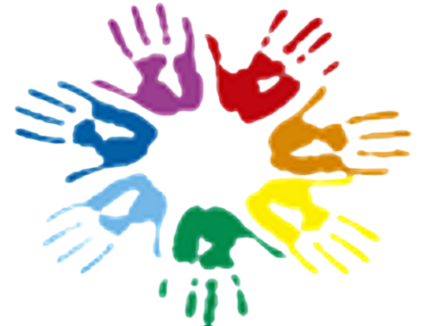 “REGLAS COMUNES IBEROAMERICANAS  SOBRE JUSTICIA PENAL JUVENIL RESTAURATIVA"
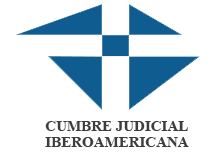 COMISIÓN PERMANENTE MARC-TTD
CUMBRE JUDICIAL IBEROAMERICANA EDICIÓN Xxi
ASAMBLEA PLENARIA LIMA, Perú  
20 AL 22 de septiembre 2023
PAÍSES QUE INTEGRAN LA COMISIÓN MARC-TTD
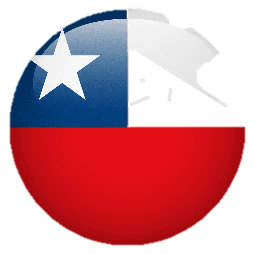 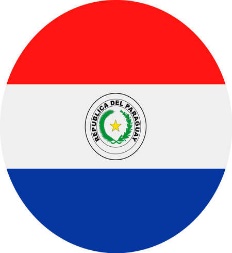 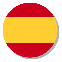 Países que integran la Comisión y trabajo realizado
Chile
Paraguay
ESPAÑA
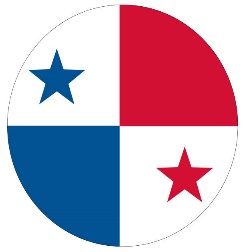 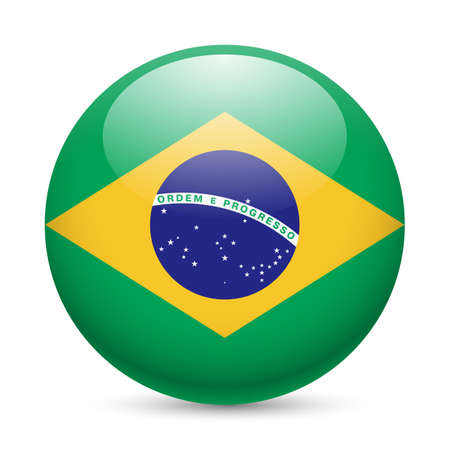 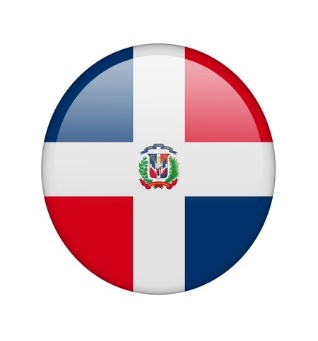 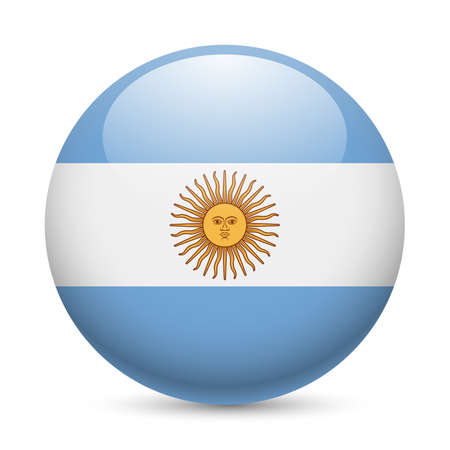 PANAMÁ
BRASIL
ARGENTINA
República Dominicana
PROMOCIÓN DE LAS REGLAS
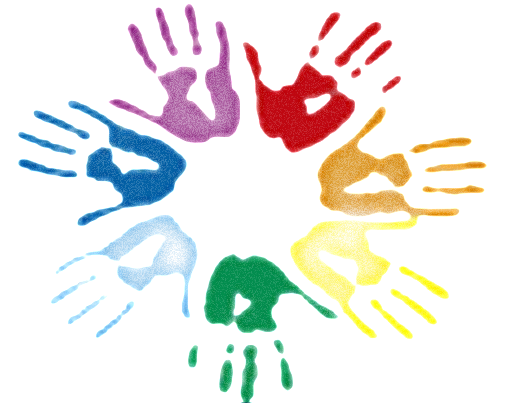 La Comisión Permanente MARC-TTD promueve un espacio interagencial a fin de construir un documento único sobre Justicia Restaurativa que se basa en los siguientes instrumentos:
La Declaración Iberoamericana sobre Justicia Juvenil Restaurativa –COMJIB- (año 2015); 
El Decálogo Iberoamericano sobre Justicia Juvenil Restaurativa –CJI- (año 2018);
El Decálogo de los Fiscales Iberoamericanos sobre Justicia Juvenil Restaurativa, -AIAMP- (año 2018);
La Declaración sobre Justicia Restaurativa en el Sistema Penal Juvenil de la –AIDEF- (año 2021).
El 11 de abril del año 2022 las instituciones acordaron reconocer el valor de estos instrumentos declarativos suscritos por cada una; elaborar y suscribir las presentes “REGLAS COMUNES IBEROAMERICANAS SOBRE JUSTICIA PENAL JUVENIL RESTAURATIVA”; y constituir un espacio permanente con el propósito de generar estrategias comunes que susciten otras adhesiones institucionales para promover la aplicación efectiva de las Reglas, dirigidas a la adecuación de los sistemas de justicia juvenil, a los valores y principios restaurativos.
COMISIÓN  MARC-TTD
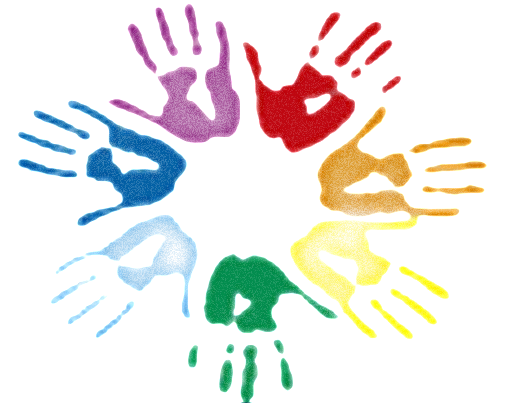 TRABAJO REALIZADO
36 sesiones en total  durante un proceso que duró 1 año y 4 meses.8 reuniones de la Comisión Permanente de MARC-TTD;16 reuniones de la Mesa Técnica Interagencial y;12 reuniones de la Comisión Redactora. Al finalizar, los Comisionados aprobaron el producto, para hoy ser sometido a la Aprobación de esta Honorable Asamblea Plenaria.
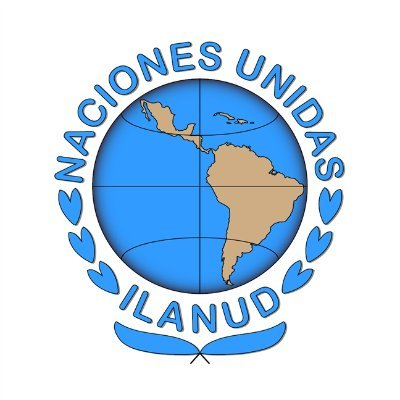 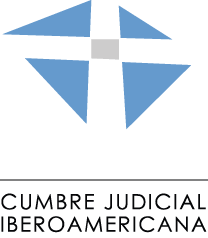 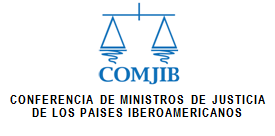 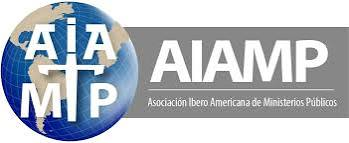 COMISIÓN  MARC-TTD
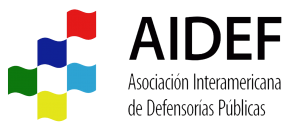 Asociación Ibero Americana  
De Ministerios Públicos
CONTENIDO DESTACADO
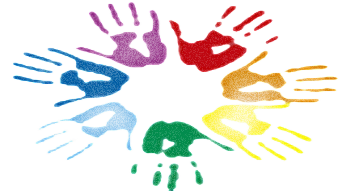 Hace mención explícita de los destinatarios y beneficiarios, pues clarifica a quiénes van dirigidas.
Pone énfasis en la persona de la víctima y la comunidad. 
Refuerza la reparación del daño. 
Reafirma la importancia de los equipos interdisciplinarios.
En relación con la inclusión de enfoques diferenciales, se enfatiza la consideración y adaptación de las intervenciones a las diversas realidades y necesidades de los grupos específicos.
Incluye definiciones para una mejor comprensión del documento.
COMISIÓN  MARC-TTD
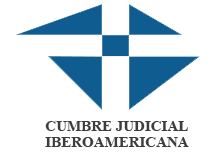 PROPÓSITO
Establece un conjunto de lineamientos comunes para: 
Que operen como guía para la elaboración de políticas públicas de responsabilidad penal juvenil en los distintos países.
Emitir normas que fortalezcan y aumenten la aplicación de los mecanismos sustitutivos y complementarios a la judicialización, que favorezcan el uso de medidas alternativas para asegurar que la privación de libertad sea el último recurso.
 Atender los derechos y las necesidades de los niños, niñas y adolescentes, de las personas víctimas y de la comunidad. 
Garantizar el efectivo acceso a la justicia, teniendo como marco general el modelo de justicia restaurativa.
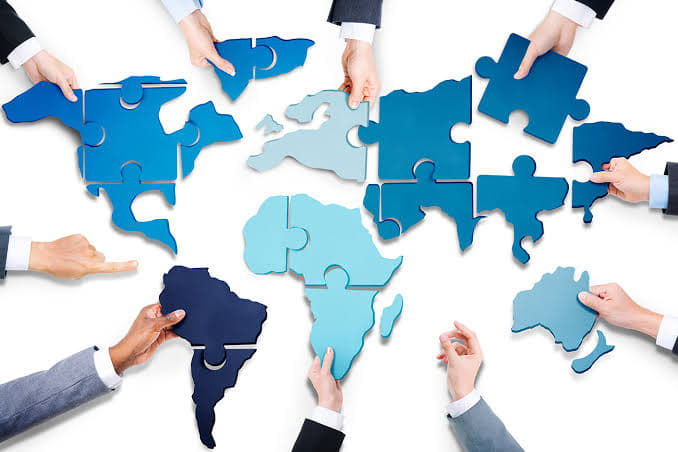 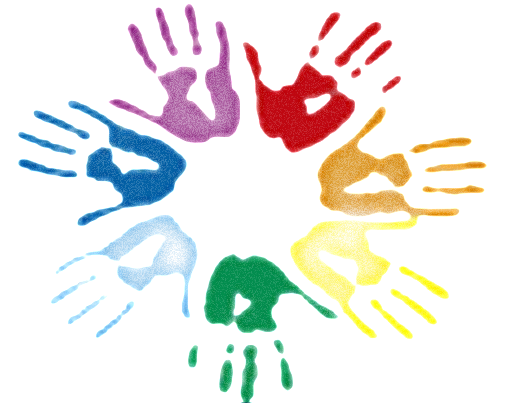 Lenguaje inclusivo incorporado por la Secretaría Técnica de Igualdad de Género y no Discriminación
COMISIÓN  MARC-TTD
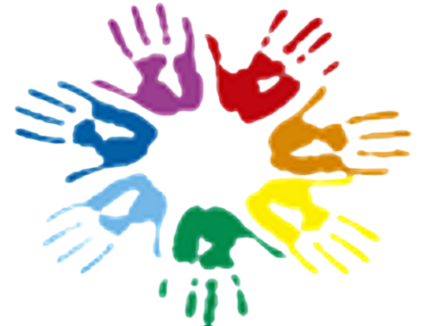 “REGLAS COMUNES IBEROAMERICANAS  SOBRE JUSTICIA PENAL JUVENIL RESTAURATIVA"
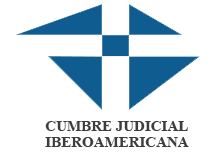 COMISIÓN PERMANENTE MARC-TTD
CUMBRE JUDICIAL IBEROAMERICANA EDICIÓN Xxi
ASAMBLEA PLENARIA LIMA, Perú  
20 AL 22 de septiembre 2023